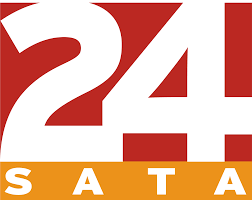 ANDREJ PLENKOVIĆ POSTAJE VLASNIK DINAMA?!
PONUDA KOJA SE NE ODBIJA!
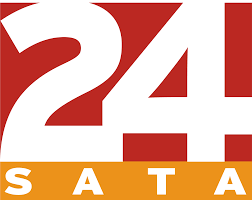 PLUS+     NEWS     SHOW      SPORT      LIFE&STYLE      SCI/TECH      VIRAL     VIDEO
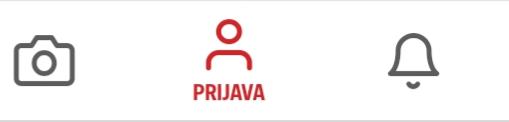 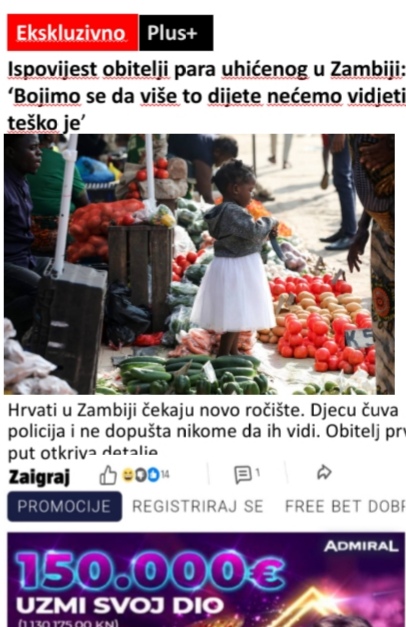 Andrej Plenković vlasnik dinama?
Piše Petra Milić, Marko Čičak, srijeda 1.2. 2023. U 17:23
Andrej Plenković je jučer na saboru objavio vrlo mogući dolazak u zagrebački Dinamo s ulogom vlasnika kluba zatim cijeli je sabor prasnuo u smijeh, ali premijer se nije šalio.
Andrej Plenković vlasnik dinama?!
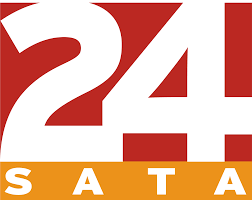 PLUS+     NEWS     SHOW      SPORT      LIFE&STYLE      SCI/TECH      VIRAL     VIDEO
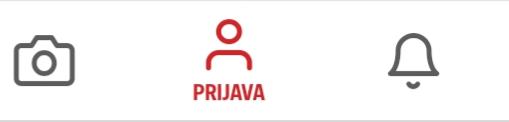 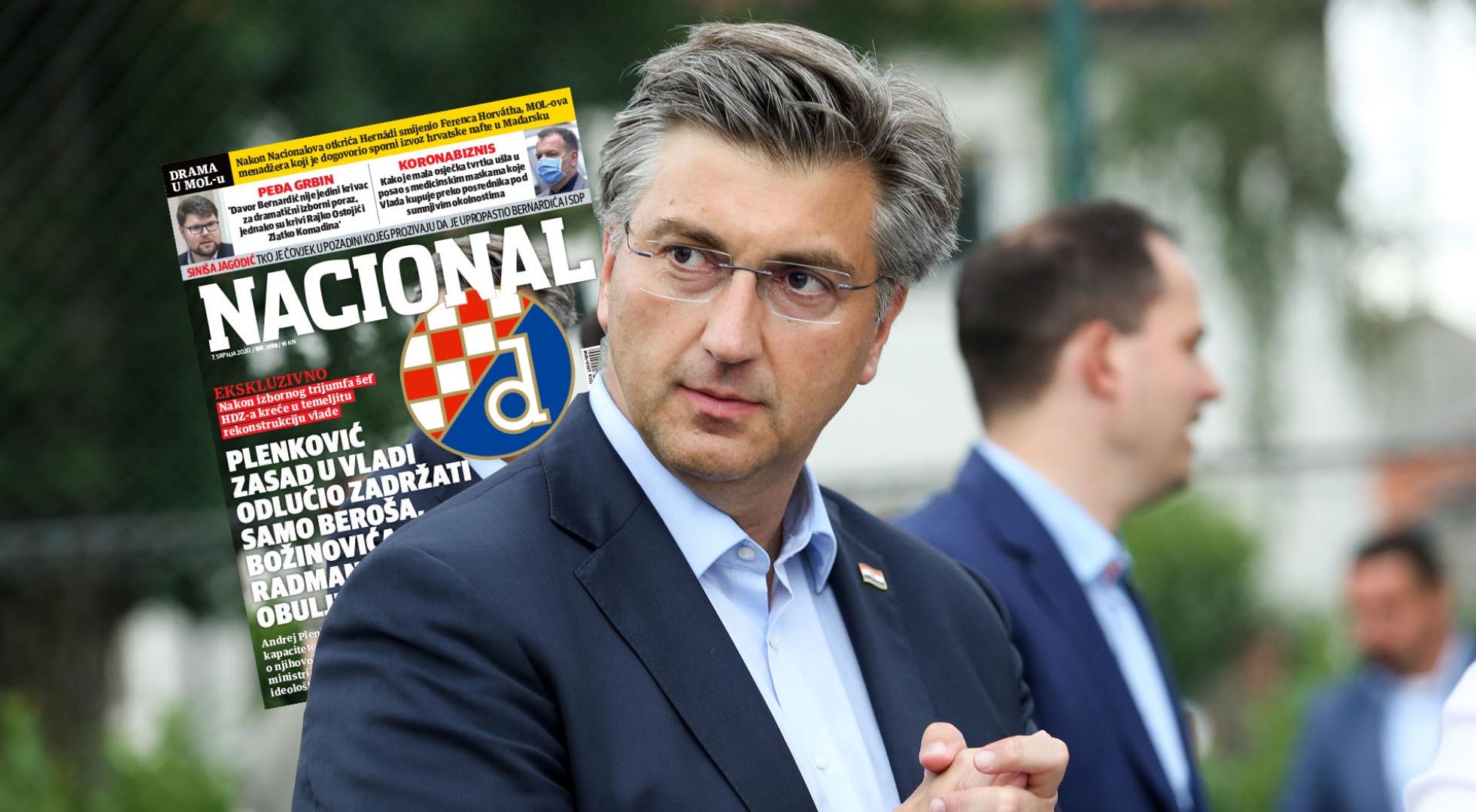 Poslije zastupničkog sabora, premijer je izjavio kako je u pregovorima  za vlasništvo kluba Dinamo Zagreb. 
Cijeli je sabor prasnuo u smijeh misleći da je to samo jedna od njegovih šala no, premijer Andrej Plenković je izjavio “Vi mislite da se ja šalim?” zatim je nastala velika svađa.
Plenković je zatim podijelio   razgovor između sebe I Mamića. Mamić je zvao Premjera na svoj rođendan I na kraju rođendana mu je Mamić poručio da “Ako se meni nešto desi, ili da odem iz Dinama ja želim da ga ti preuzmeš. “
VIDEO:
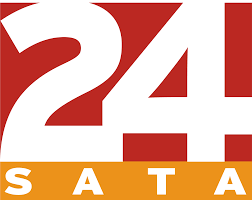 PLUS+     NEWS     SHOW      SPORT      LIFE&STYLE      SCI/TECH      VIRAL     VIDEO
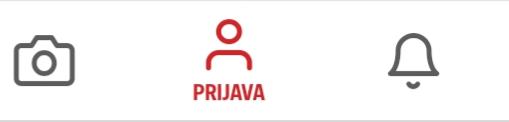 Slijedećeg dana je Andrej Plenković uhvaćen na Maksimiru gdje je zaigrao nogomet s ministrom Banožićem. Mediji su poludjeli. Pitali smo osobno Andreja Plenkovića zašto sada nogomet? 
Zar  mu nije dovoljno što je premijer?  On na to odgovara sa  “Mamiću sam to obećao a ja sam čovjek od riječi”
Izvor: Zdravko Mamić I sabor
Komentari 10
Ivan Nikolić
13:54
Sramota!                                                          Odgovori

TAKOĐER IVANE, SRAMOTA!
Marina Jakovljević
18:03
Zar nema on pametnijeg posla?                Odgovori


Fran Kulenović
18:08
Sramota ove države, on će sada voditi najbolji nogometni klub u državi, lopov!                                                 Odgovori


Franko Kovačević
20:55
Wow!                                                                 Odgovori
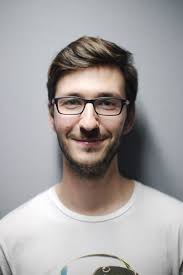 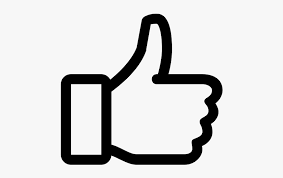 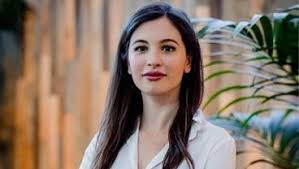 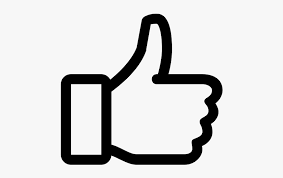 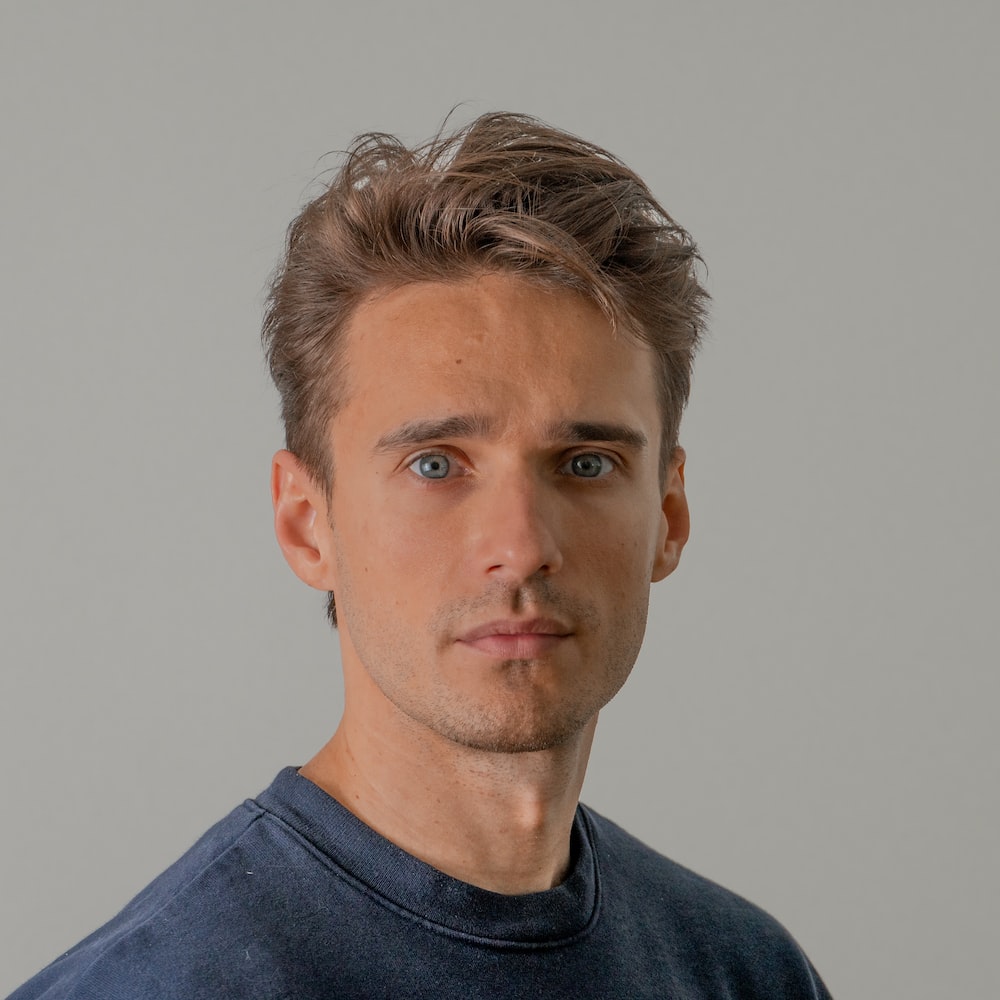 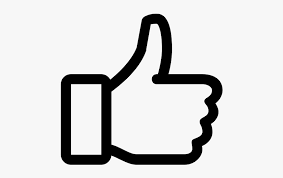 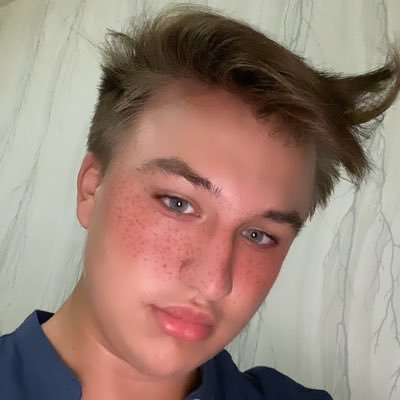 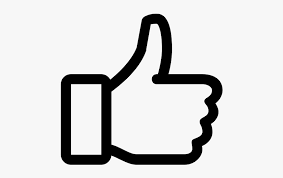